Chapter One

The Nature of Strategic Management
Defining Strategic Management
Strategic management 
the art and science of formulating, implementing, and evaluating cross-functional decisions that enable an organization to achieve its objectives
1-2
Copyright ©2013 Pearson Education
[Speaker Notes: Strategic management is defined as the art and science of formulating, implementing, and evaluating cross-functional decisions that enable an organization to achieve its objectives]
Defining Strategic Management
Usually the term strategic management is used to refer to strategy formulation, implementation, and evaluation, and  strategic planning referring only to strategy formulation.
1-3
Copyright ©2013 Pearson Education
[Speaker Notes: Strategic management in this text is used synonymously with the term strategic planning
Sometimes the term strategic management is used to refer to strategy formulation, implementation, and evaluation, with strategic planning referring only to strategy formulation.]
Stages of Strategic Management
1-4
Copyright ©2013 Pearson Education
[Speaker Notes: The strategic-management process consists of three stages: strategy formulation, strategy implementation,
and strategy evaluation.]
Stages of Strategic Management
Strategy formulation 
includes developing a vision and mission, identifying an organization’s external opportunities and threats, determining internal strengths and weaknesses, establishing long-term objectives, generating alternative strategies, and choosing particular strategies to follow.
1-5
Copyright ©2013 Pearson Education
[Speaker Notes: Strategy formulation includes developing a vision and mission, identifying an organization’s external opportunities and threats, determining internal strengths and weaknesses, establishing long-term objectives, generating alternative strategies, and choosing particular strategies to pursue]
Stages of Strategic Management
Strategy implementation 
requires a firm to establish annual objectives, create policies, motivate employees, and allocate resources so that formulated strategies can be implemented.
often called the action stage.
1-6
Copyright ©2013 Pearson Education
[Speaker Notes: Strategy implementation requires a firm to establish annual objectives, devise policies, motivate employees, and allocate resources so that formulated strategies can be executed and is often called the action stage]
Stages of Strategic Management
Strategy evaluation
reviewing external and internal factors that are the bases for current strategies, measuring performance, and taking corrective actions.
1-7
Copyright ©2013 Pearson Education
[Speaker Notes: Strategy evaluation is defined as reviewing external and internal factors that are the bases for current strategies, measuring performance, and taking corrective actions]
Stages of Strategic Management
Strategy formulation, implementation, and evaluation activities take place at three hierarchical levels in a large organization: 
1.Corporate level .
2. Divisional  or strategic business unit level ,and
 3.Functional level .
1-8
Copyright ©2013 Pearson Education
[Speaker Notes: Strategy formulation, implementation, and evaluation activities occur at three hierarchical levels in a large organization: corporate, divisional or strategic business unit, and functional
Strategic management helps a firm function as a competitive team]
Corporate-
level Plan
Business-
level Plan
Functional
level Plan
Corporate
mission & goals
Divisional
goals
Functional
goals
Goal
Setting
Corporate-
level strategy
Business-
level strategy
Functional-
level strategy
Strategy
Formulation
Design of
Functional
Structure
Control
Design of
Corporate
Structure
Control
Design of
Business-unit
Structure
Control
Strategy
Implementation
Stages of Strategic Management
Strategic Management at General Electric/GE
CEO
Corporate
Level
Corporate Office
Business
Level
GE 
Aircraft
GE 
Lighting
GE 
Motors
GE 
Plastics
Functional
Level
Accounting
Manufacturing
Marketing
R & D
Key Terms in Strategic Management
Competitive advantage 
anything that a firm does especially well compared to competitors.
1-11
Copyright ©2013 Pearson Education
[Speaker Notes: Competitive advantage is anything that a firm does especially well compared to rival firms
Strategists are the individuals who are most responsible for the success or failure of an organization.]
Key Terms in Strategic Management
Vision statement 
answers the question “What do we want to become in the future?”

often considered the first step in strategic planning
1-12
Copyright ©2013 Pearson Education
[Speaker Notes: The Vision statement answers the question “What do we want to become?” and is often considered the first step in strategic planning]
Key Terms in Strategic Management
Mission statements 
identifies the scope of a firm’s operations in product and market terms .

addresses the basic question that faces all strategists: “What is our business?”
1-13
Copyright ©2013 Pearson Education
[Speaker Notes: Mission statements are enduring statements of purpose that distinguish one business from other similar firms. 
It identifies the scope of a firm’s operations in product and market terms and addresses the basic question that faces all strategists: “What is our business?”]
Key Terms in Strategic Management
External opportunities and external threats 
refer to economic, social, cultural, demographic, environmental, political, legal, governmental, technological, and competitive trends and events that could significantly benefit or harm an organization in the future
1-14
Copyright ©2013 Pearson Education
[Speaker Notes: External opportunities and external threats refer to economic, social, cultural, demographic, environmental, political, legal, governmental, technological, and competitive trends and events that could significantly benefit or harm an organization in the future]
Key Terms in Strategic Management
Internal strengths and internal weaknesses 
an organization’s activities that are performed especially well or poorly compared to competitors .
1-15
Copyright ©2013 Pearson Education
[Speaker Notes: Internal strengths and internal weaknesses are an organization’s controllable activities that are performed especially well or poorly
and are determined relative to competitors]
Key Terms in Strategic Management
Objectives: 
specific results that an organization seeks to achieve in following its mission.
long-term means more than three years. 
should be, Specific , Measurable, Achievable, Realistic, and timetable. (SMART).  

Examples of goals that can take several years to achieve:
    Graduate from college
    Save for retirement
    Have my own business
1-16
[Speaker Notes: Objectives are specific results that an organization seeks to achieve in pursuing its basic mission. 
Long-term means more than one year
They should be challenging, measurable, consistent, reasonable, and clear]
Key Terms in Strategic Management
Annual objectives 
short-term indicators that organizations must achieve to reach long-term objectives.
Annual objectives is achieve in 12 months or less.  Examples include:
Attending the classes . 
Learning a new set of skills.
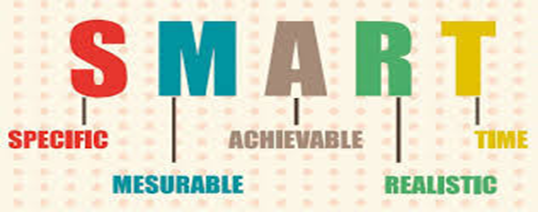 1-17
[Speaker Notes: Annual objectives are short-term milestones that organizations must achieve to reach long-term objectives. 
They should be measurable, quantitative, challenging, realistic, consistent, and prioritized
They should be established at the corporate, divisional, and functional levels in a large organization.]
Key Terms in Strategic Management
Policies
include guidelines, rules, and procedures established to support efforts to achieve identified objectives.    
guides to decision making.
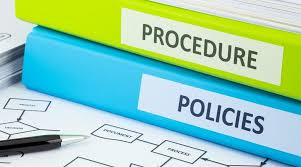 1-18
[Speaker Notes: Policies are the means by which annual objectives will be achieved. 
They include guidelines, rules, and procedures established to support efforts to achieve stated objectives
Policies are guides to decision making and address repetitive or recurring situations]
The Strategic-Management Model
1-19
Copyright ©2013 Pearson Education
[Speaker Notes: These are three important questions to answer in developing a strategic plan:
Where are we now?
Where do we want to go?
How are we going to get there?]
Benefits to a Firm That Does Strategic Planning
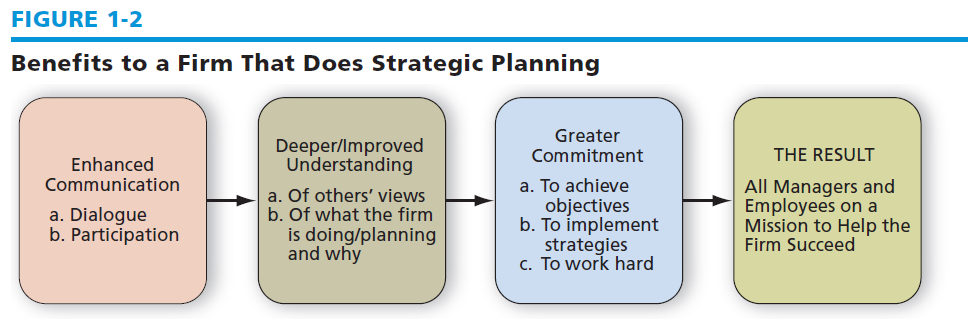 1-20
Copyright ©2013 Pearson Education
[Speaker Notes: Figure 1-2 illustrates this
intrinsic benefit of a firm engaging in strategic planning. Note that all firms need all employees on a
mission to help the firm succeed.]
Financial Benefits
Businesses using strategic-management concepts show significant improvement in sales, profitability, and productivity compared to firms without systematic planning activities.
High-performing firms seem to make more informed decisions with good expectation of both short- and long-term consequences
1-21
Copyright ©2013 Pearson Education
[Speaker Notes: Businesses using strategic-management concepts show significant improvement in sales, profitability, and productivity compared to firms without systematic planning activities

High-performing firms seem to make more informed decisions with good anticipation of both short- and long-term consequences]
Why Some Firms Don't do any Strategic Planning
Lack of knowledge in strategic planning
Waste of time
Fear of Un-known
Too expensive
Laziness
Overconfidence
Prior bad experience
1-22
Copyright ©2013 Pearson Education
[Speaker Notes: • Lack of knowledge or experience in strategic planning—No training in strategic planning.
• Poor reward structures—When an organization assumes success, it often fails to reward
success. When failure occurs, then the firm may punish.
• Firefighting—An organization can be so deeply embroiled in resolving crises and firefighting
that it reserves no time for planning.
• Waste of time—Some firms see planning as a waste of time because no marketable product
is produced. Time spent on planning is an investment.
• Too expensive—Some organizations see planning as too expensive in time and money.
• Laziness—People may not want to put forth the effort needed to formulate a plan.
• Content with success—Particularly if a firm is successful, individuals may feel there is no
need to plan because things are fine as they stand. But success today does not guarantee
success tomorrow.]